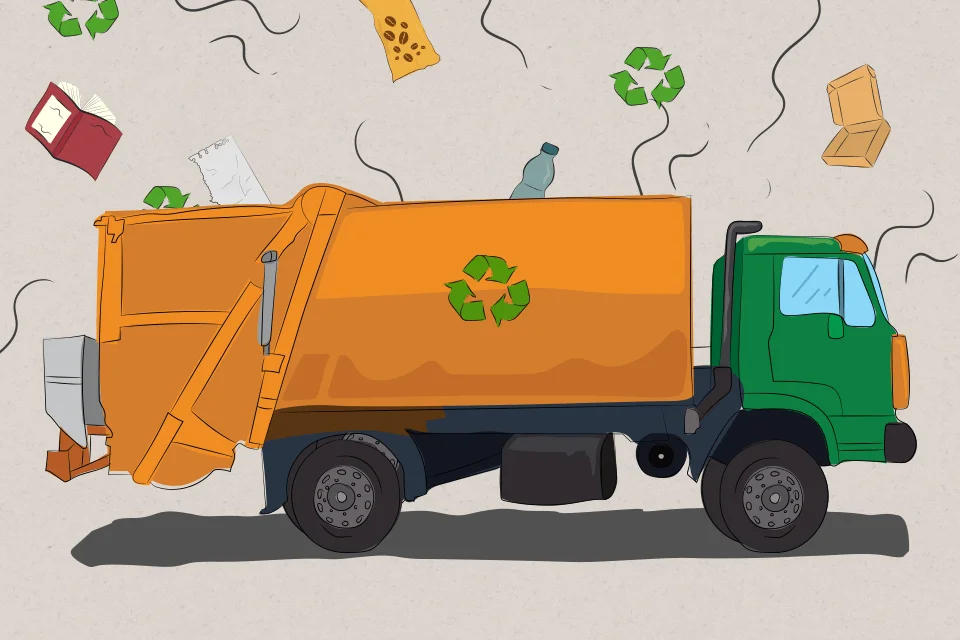 Svozová technika
Lukáš Jochacy
Úvod
o FCC Znojmo

Obrázky


Sběrné dvory v okrese Znojmo


K čemu slouží
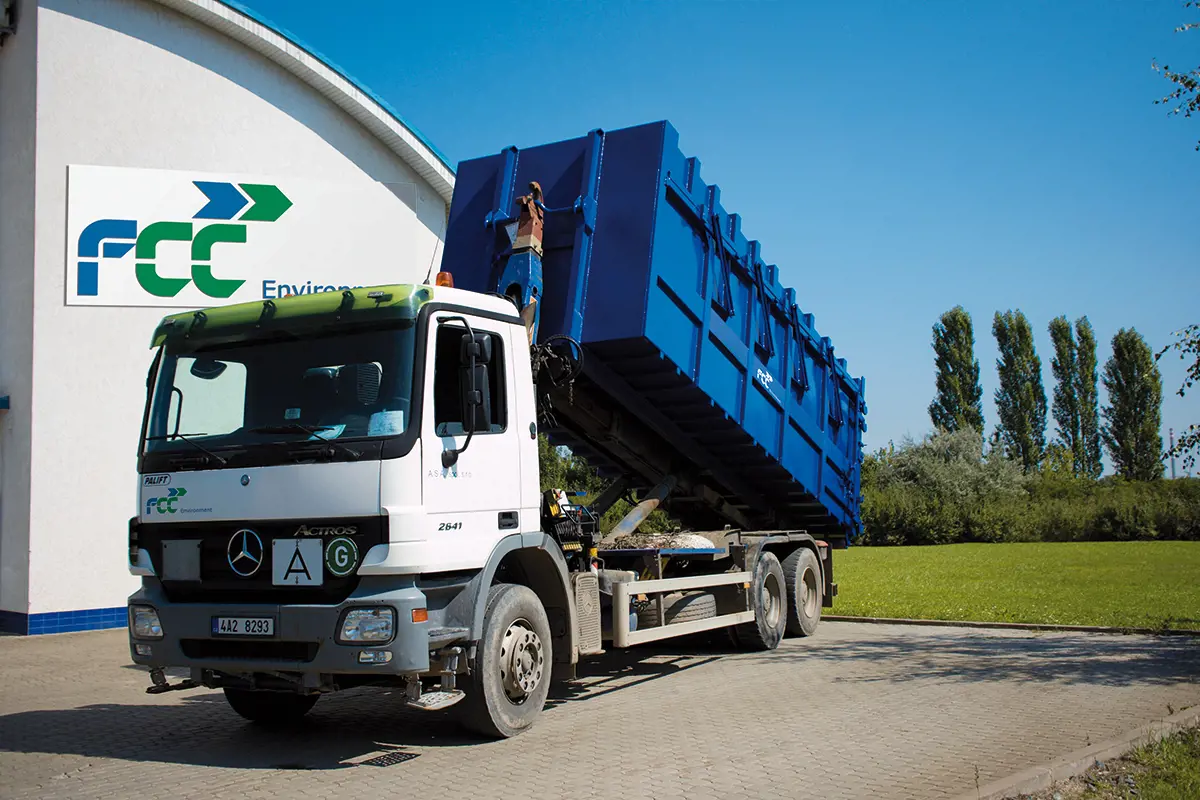 FCC Znojmo
Nová aplikace s názvem MůjOdpad
Aplikace umožňuje snadno a rychle zjistit termíny svozu odpadu
   a hromadu dalších věcí
Svozová společnost FCC je po celé republice
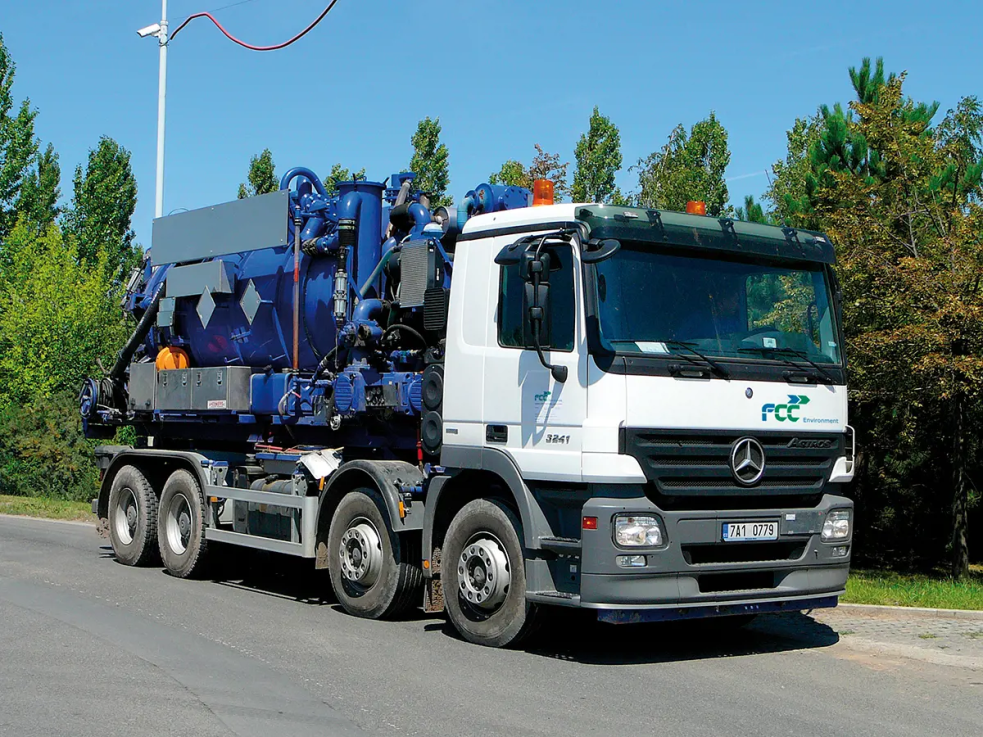 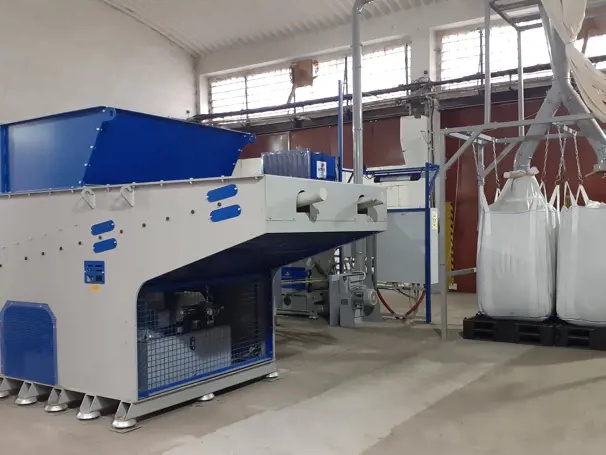 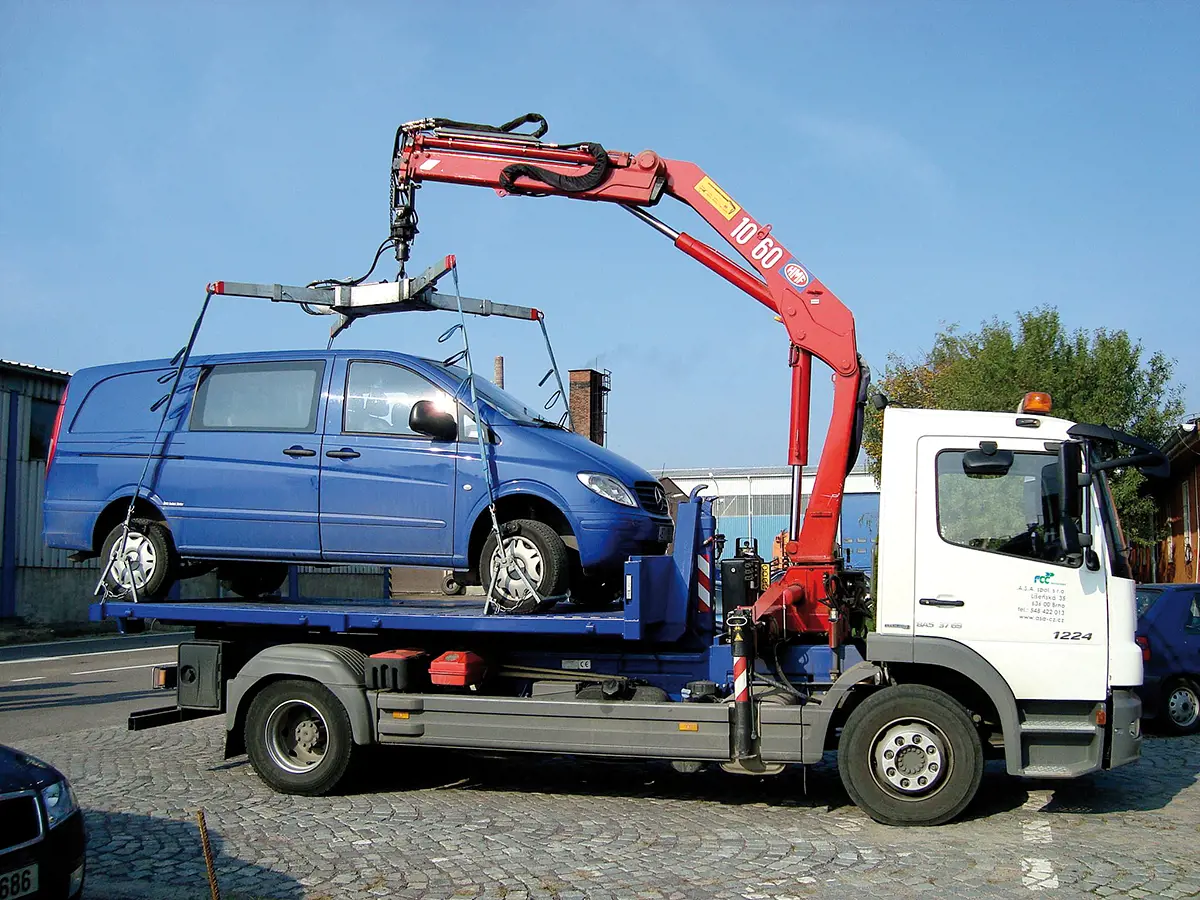 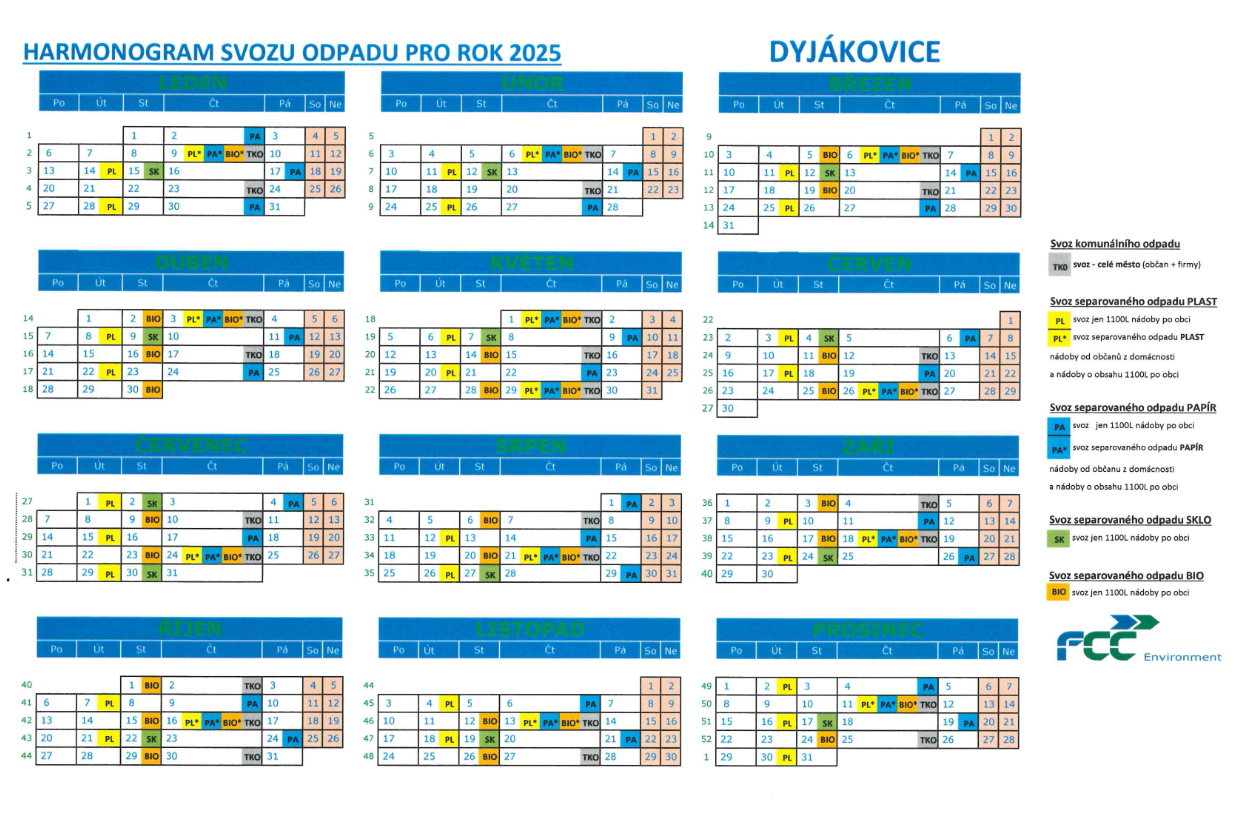 Obrázky
Sběrné dvory (okres Znojmo)
Velký Karlov
 Hodonice 
Přímětice
Strachotice
Višňové 
Hluboké Mašůvky
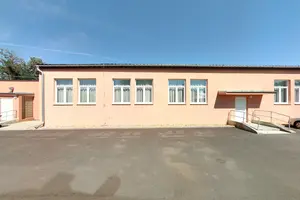 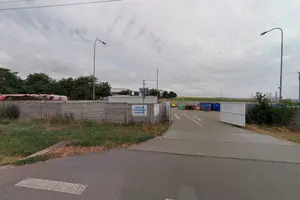 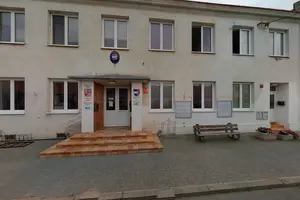 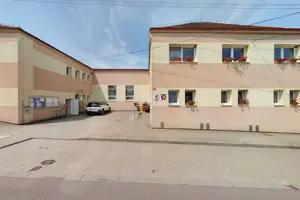 K čemu slouží?
Každý neustále se hromadící odpad je třeba pravidelně odvážet.
A právě o to se postará svozová technika.
Nákladní vozidla různých typů a velikostí.
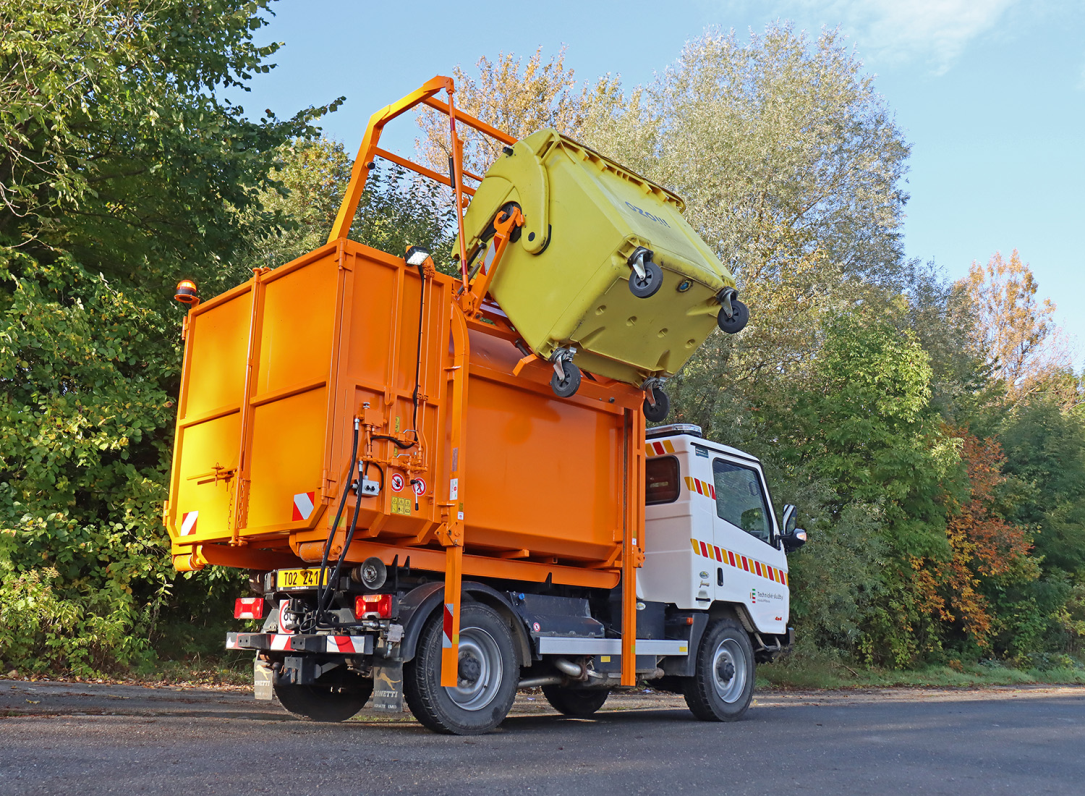 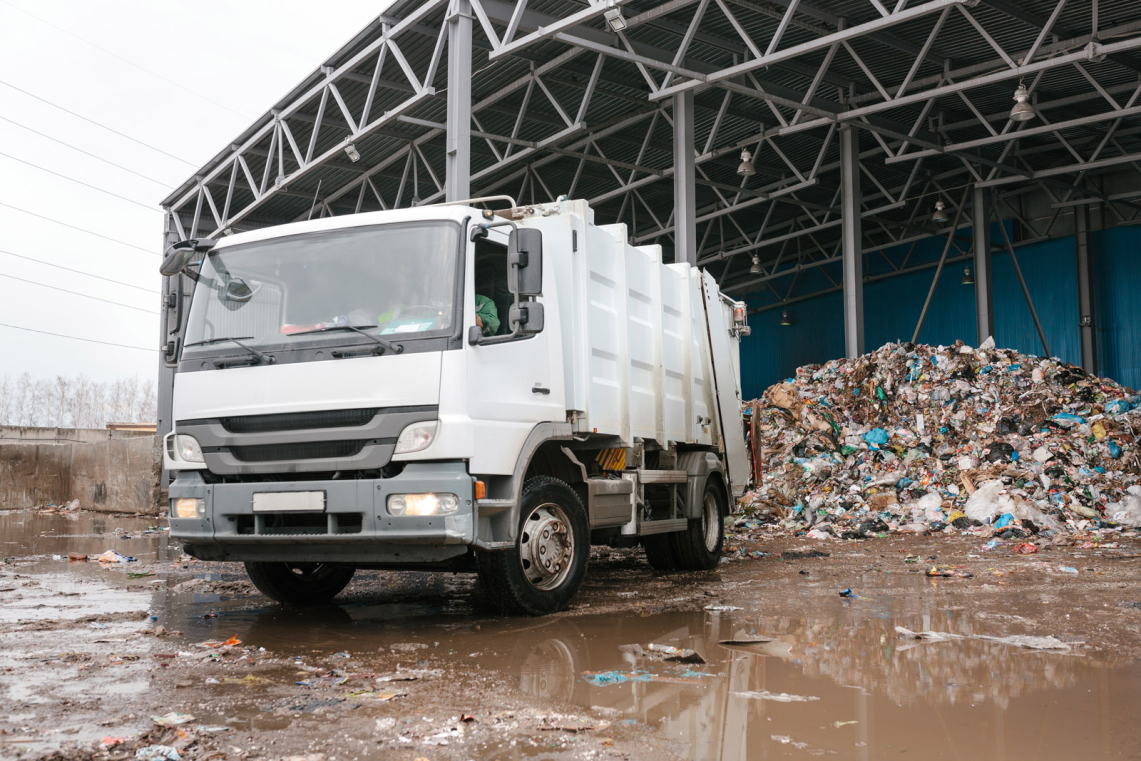 Děkuji za pozornost!!!
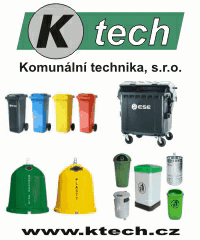